Exemples d’apports du projet PromESsE
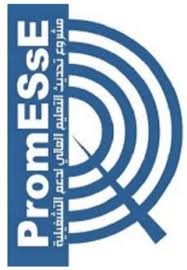 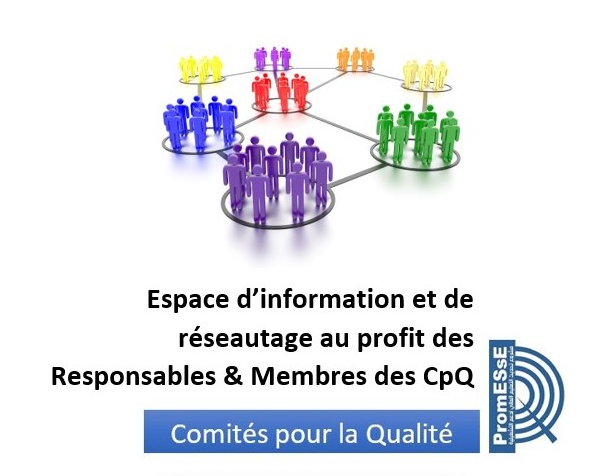 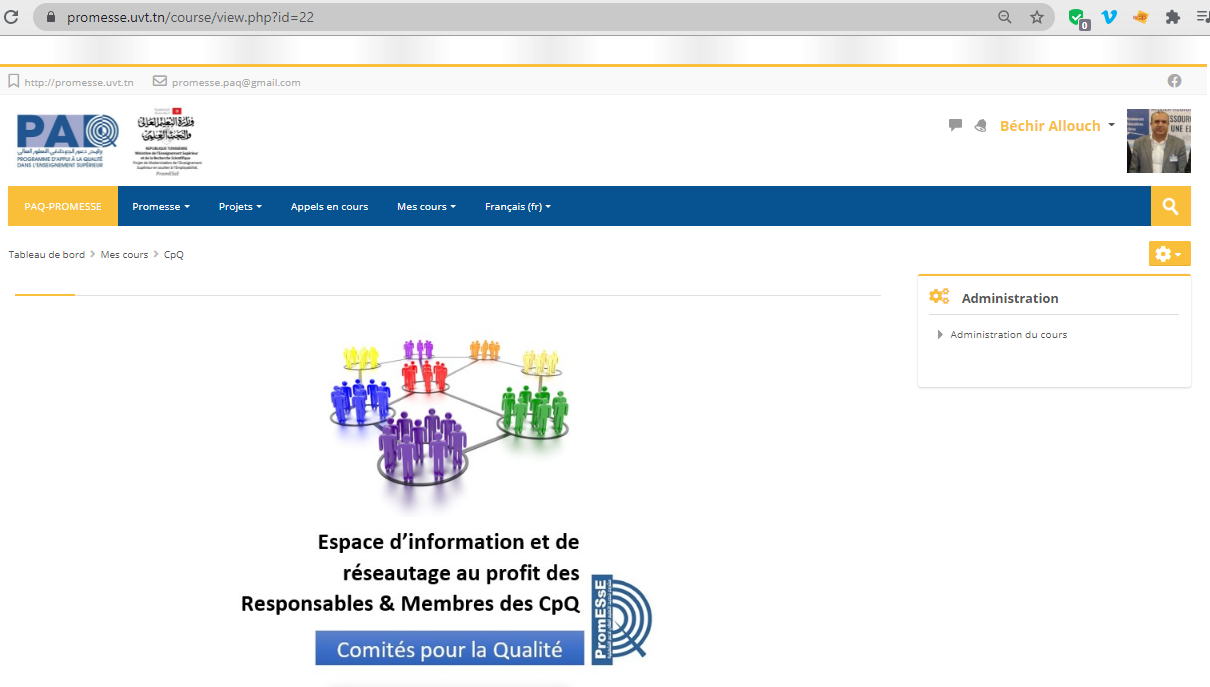 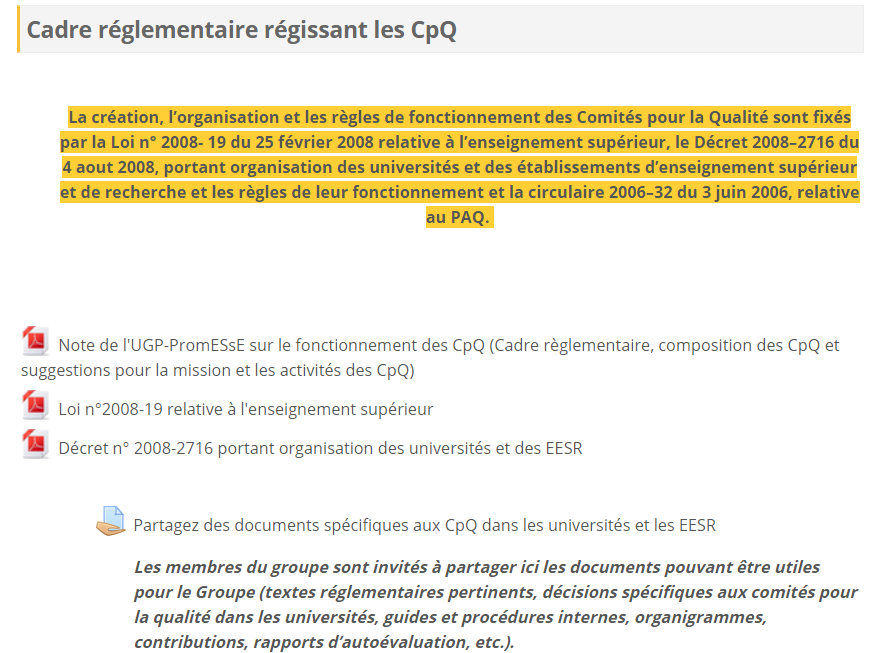 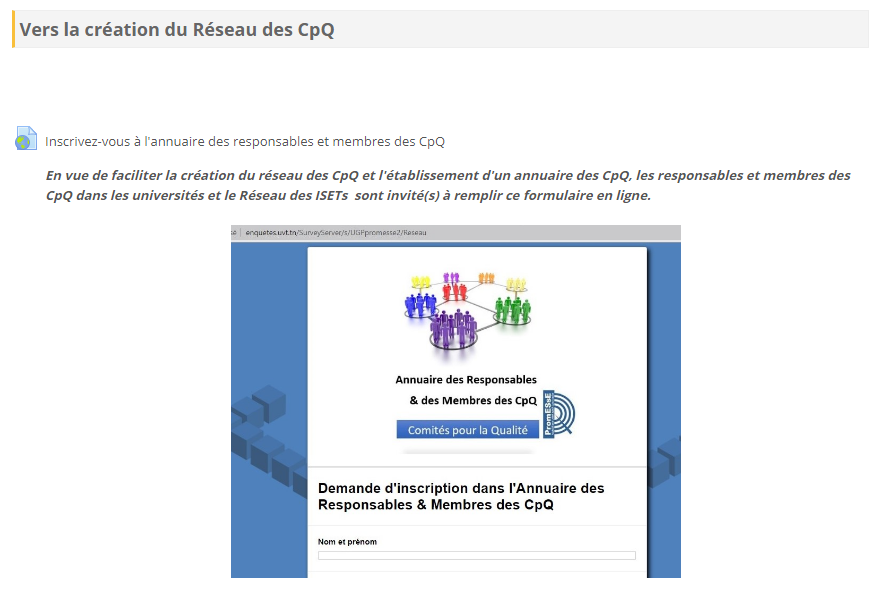 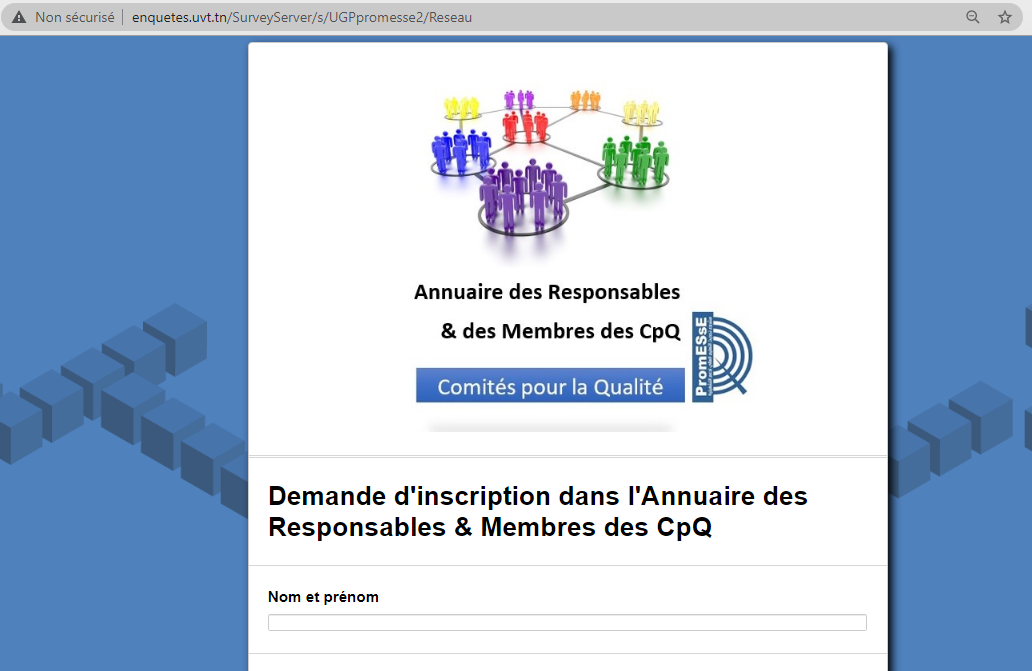 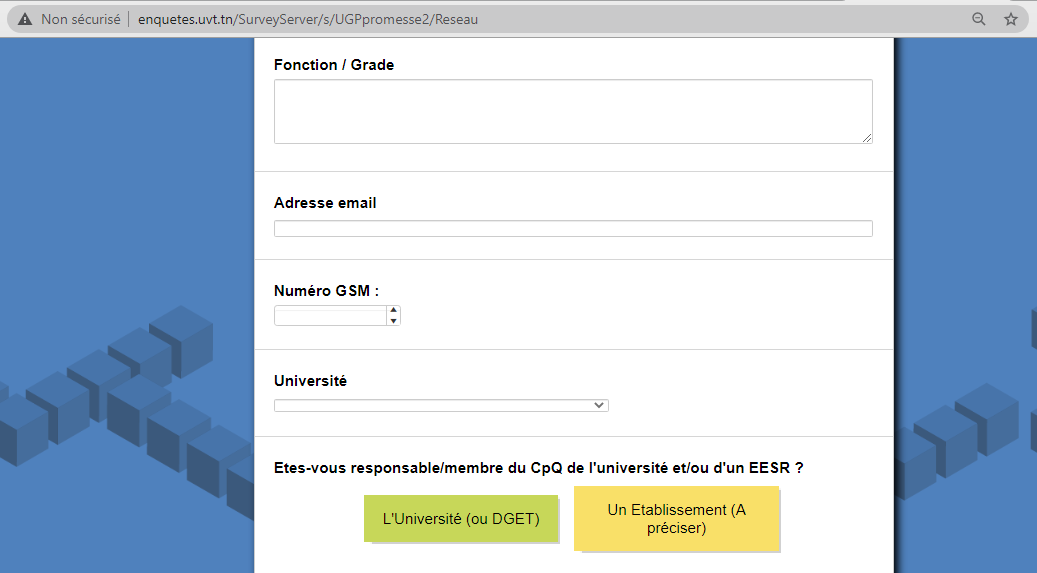 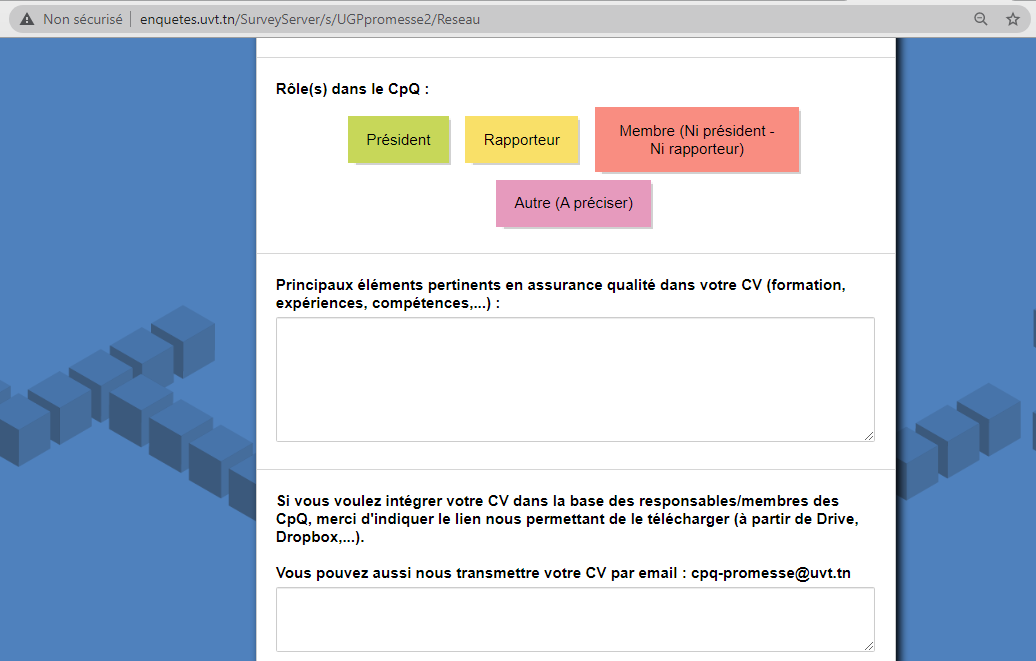 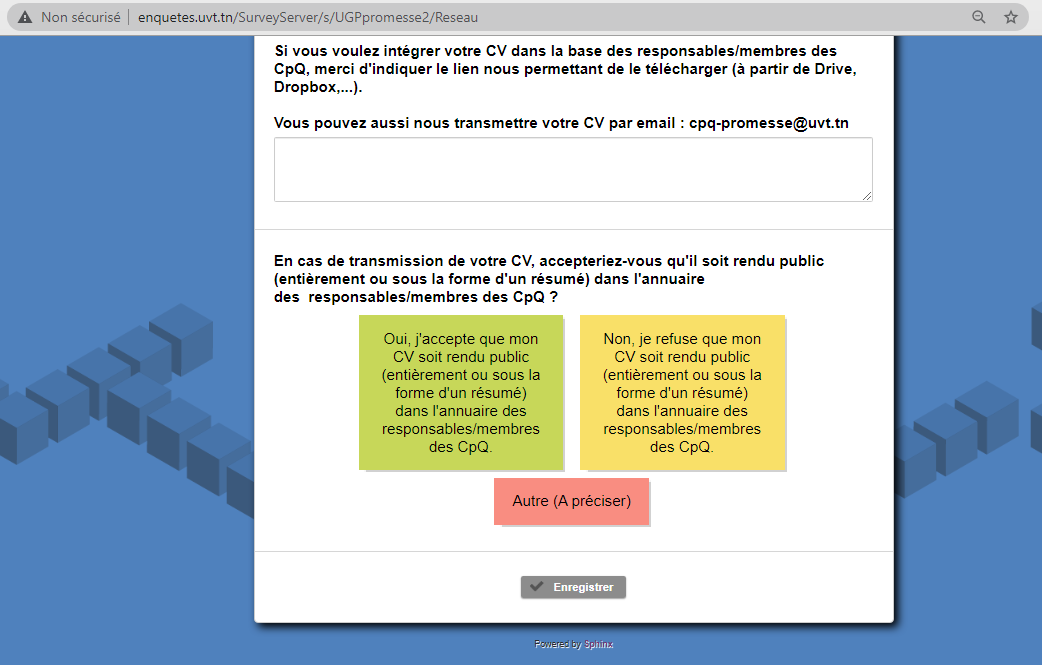 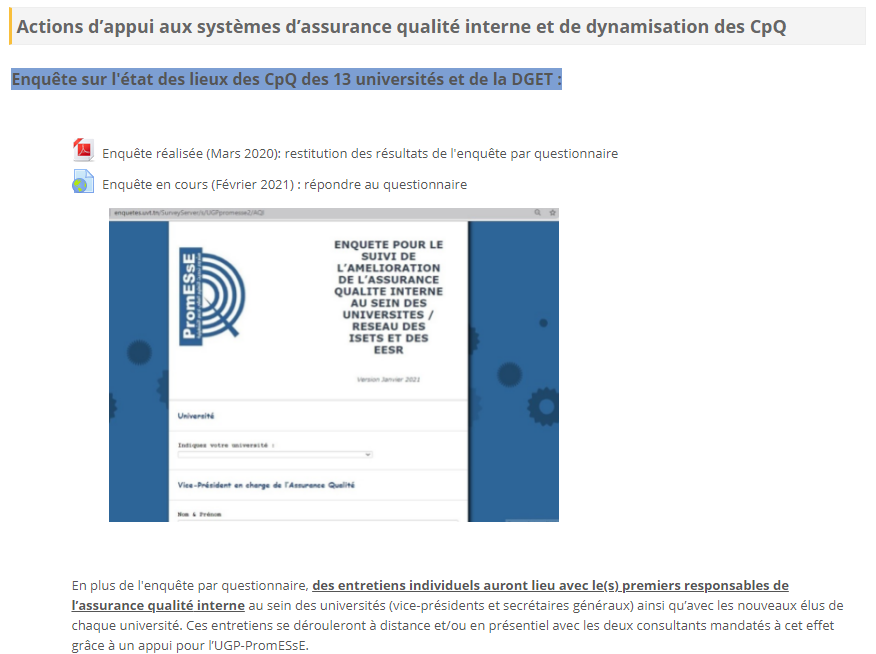 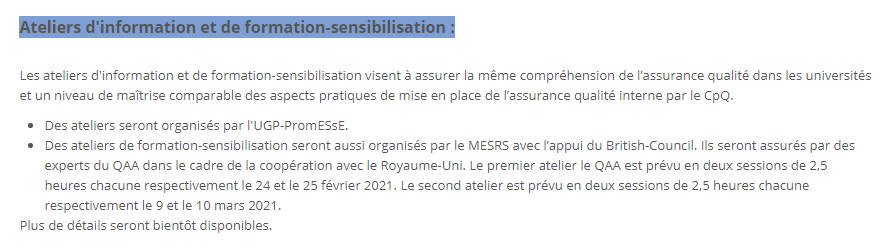 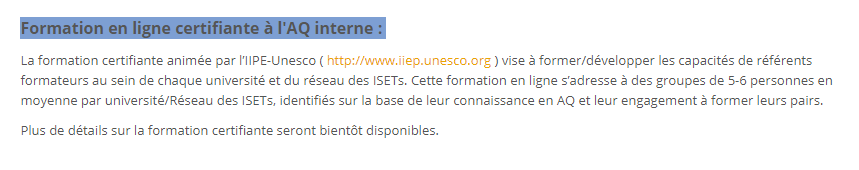 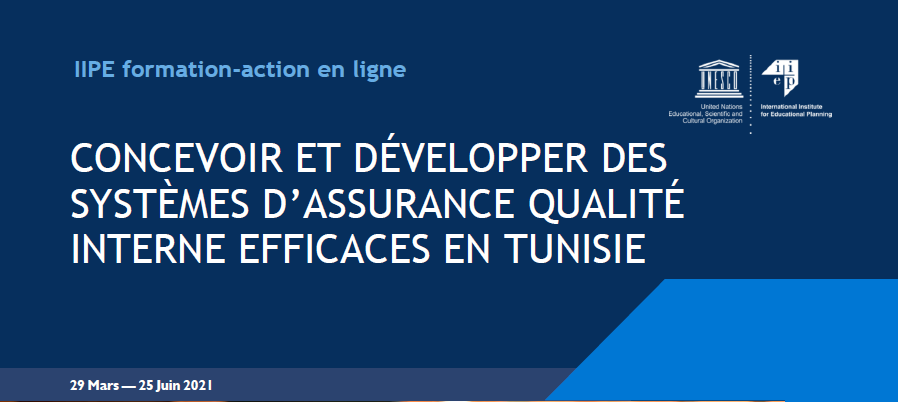 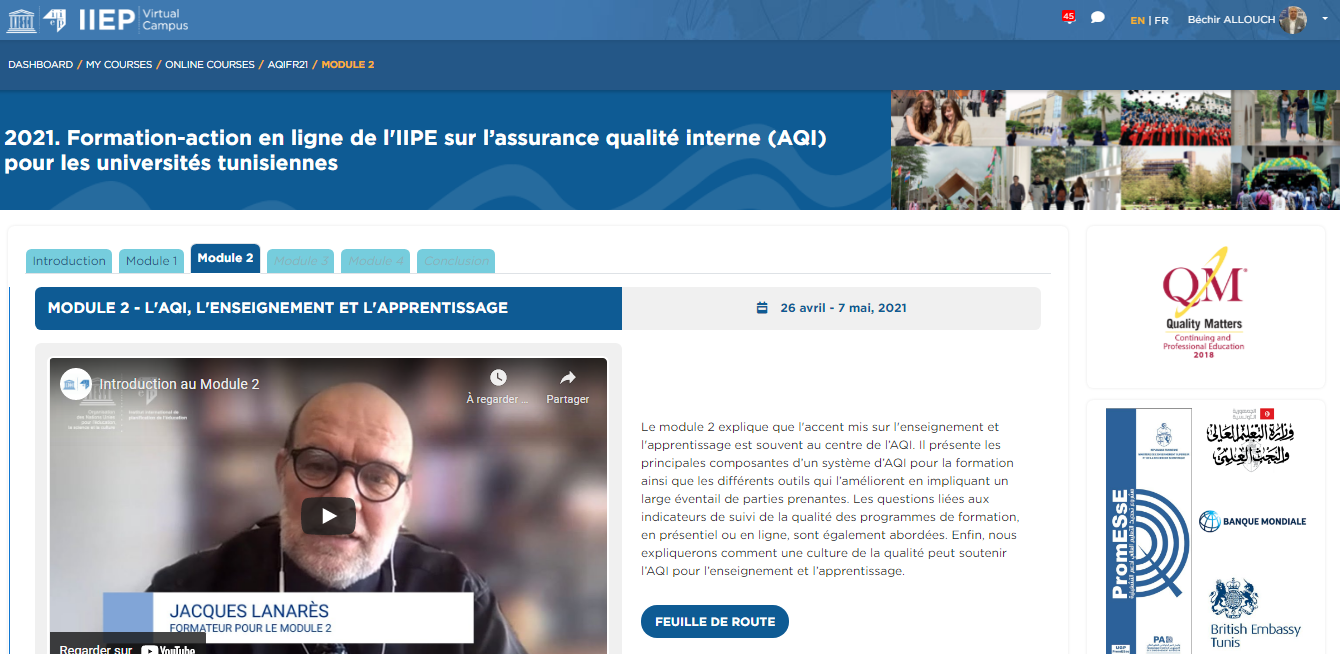 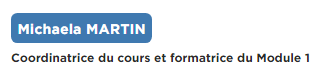 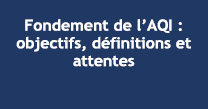 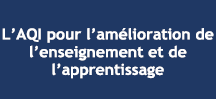 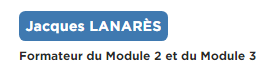 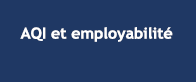 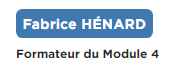 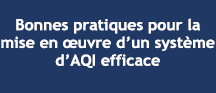 Autres contributions du projet PromESsE
Fiche et plan d’action par université
Rapport sur l’AQ interne dans l’ES
Etc.
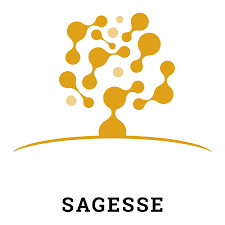 Exemples d’apports du projet SAGESSE
Equipements pour la collecte, la diffusion et le traitement des données d’enquêtes
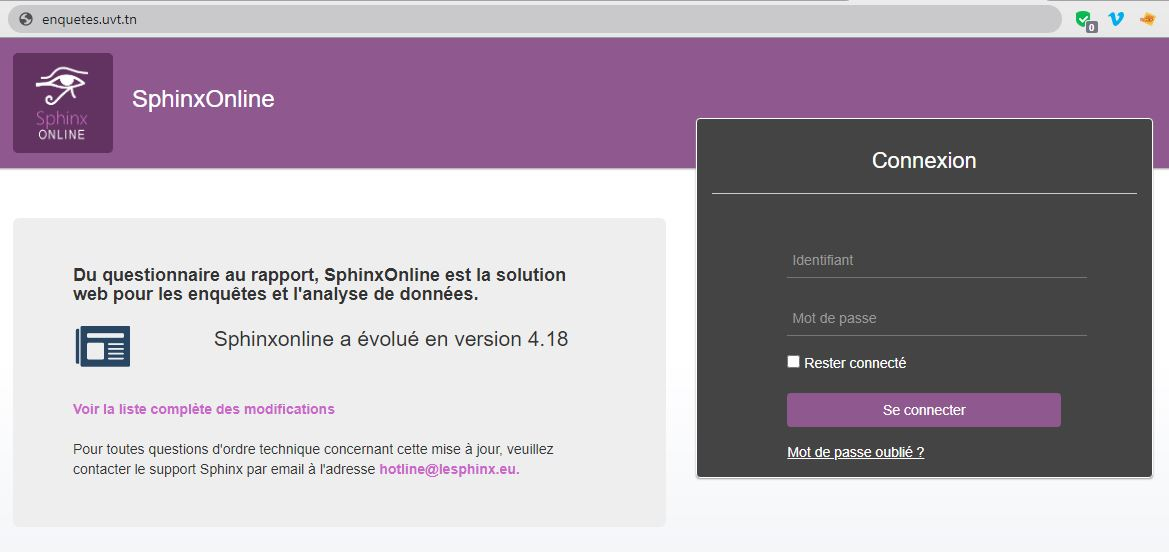 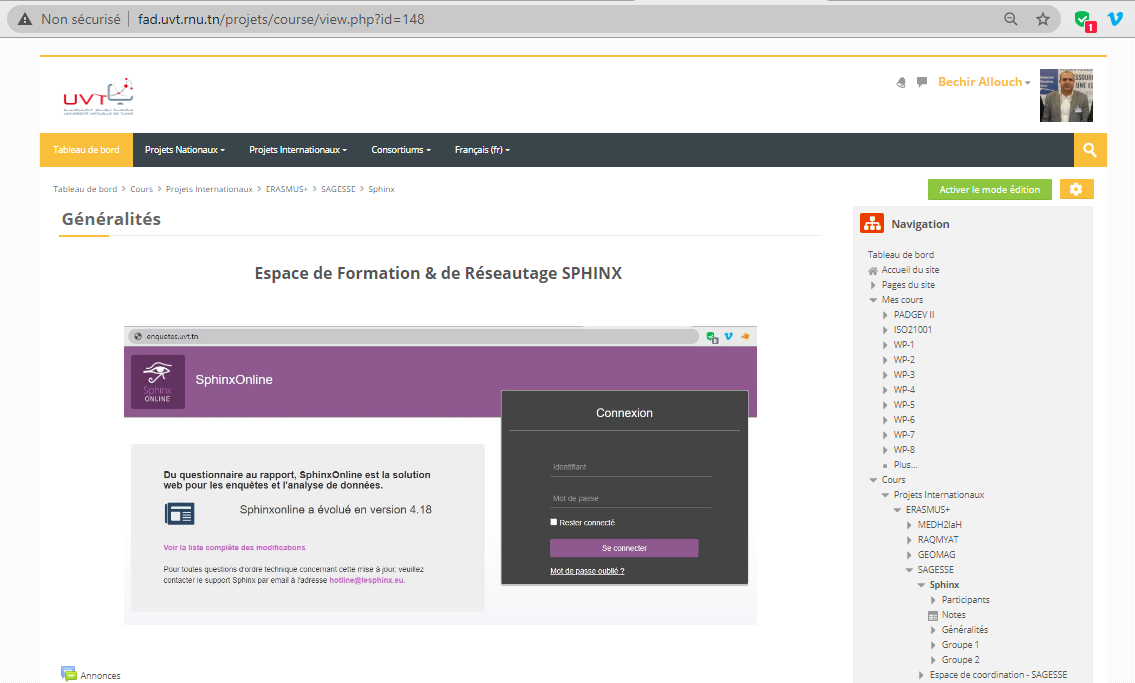 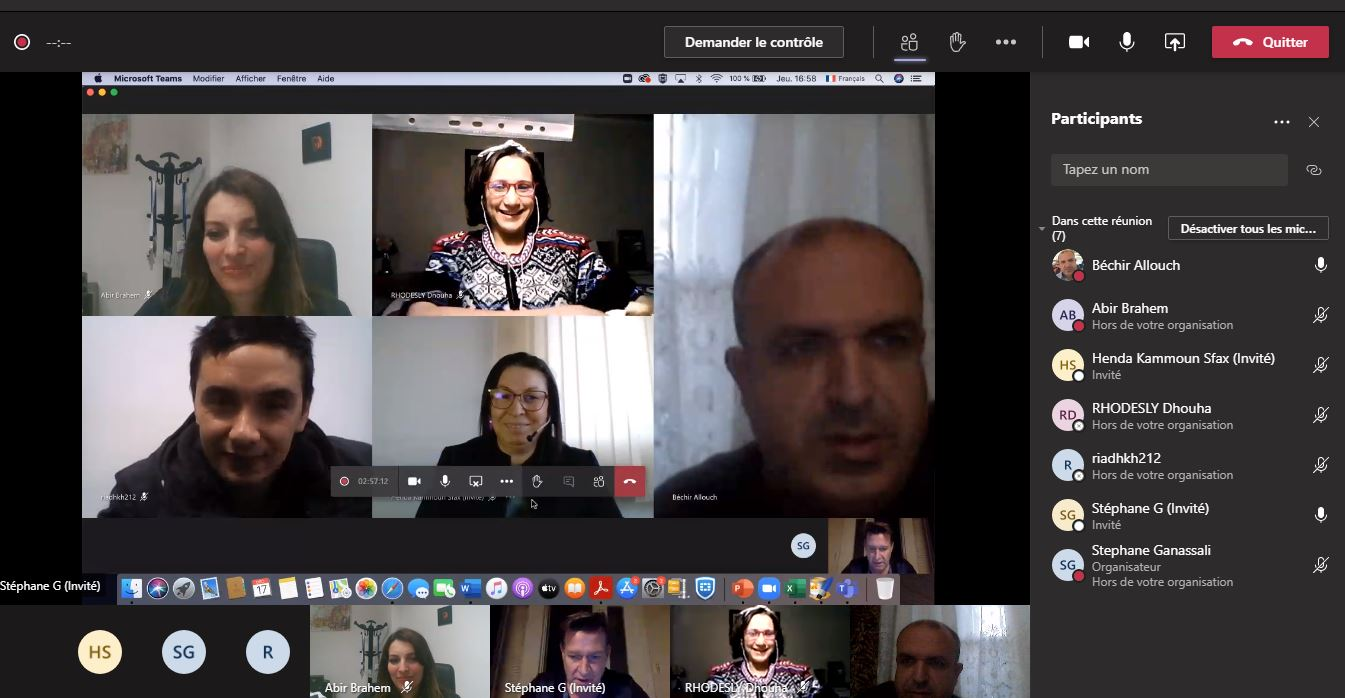 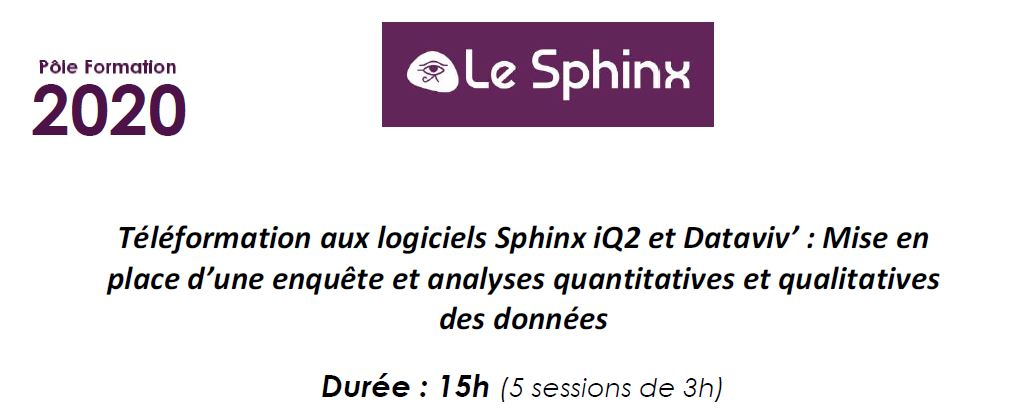 Autres contributions du projet SAGESSE
Manuel qualité
Formations sur l’AQ 
Etc.
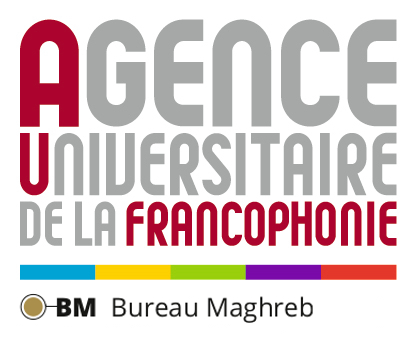 Exemples d’apports du projet « Auto-évaluation des universités maghrébines »
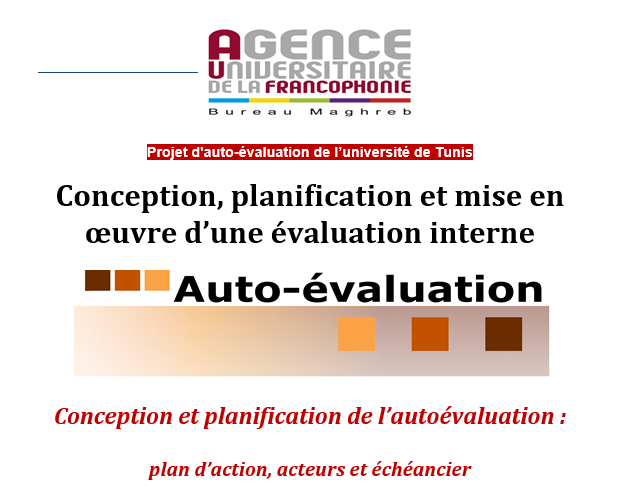 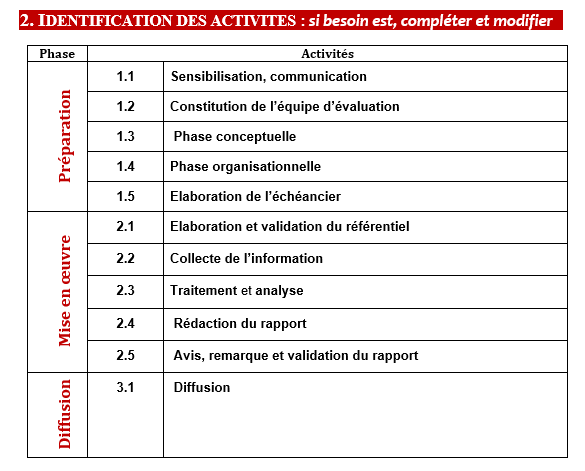 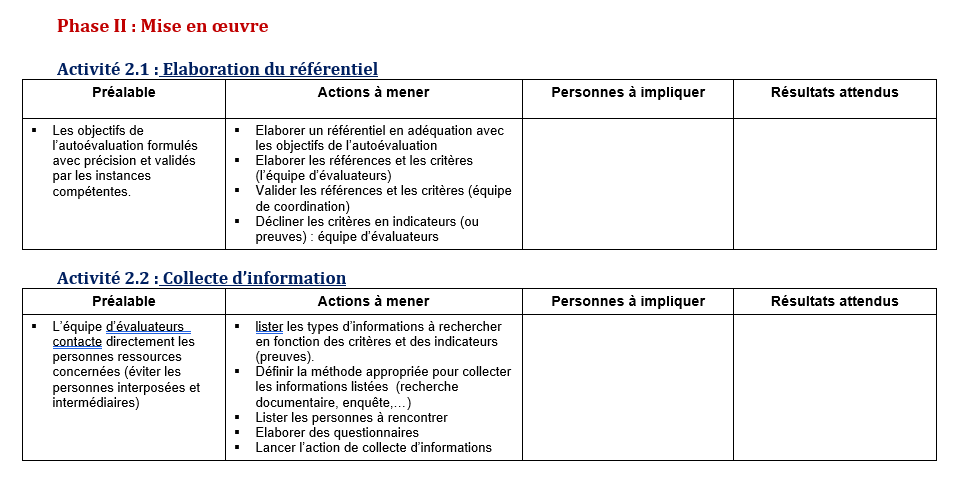 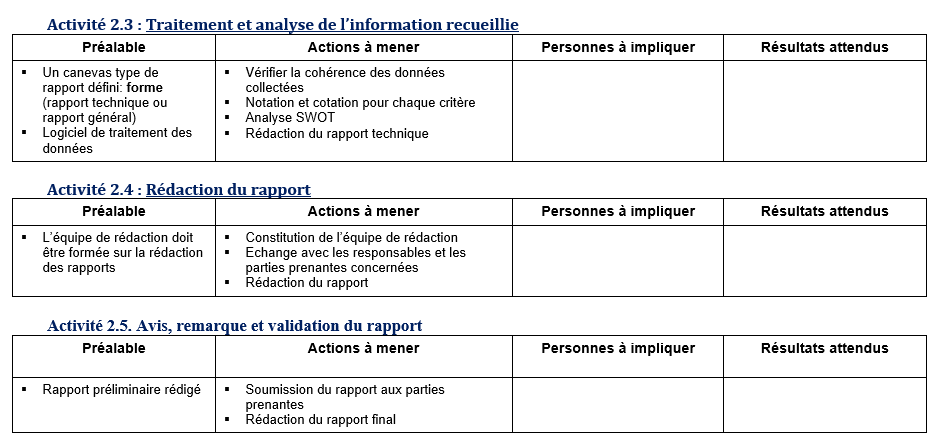 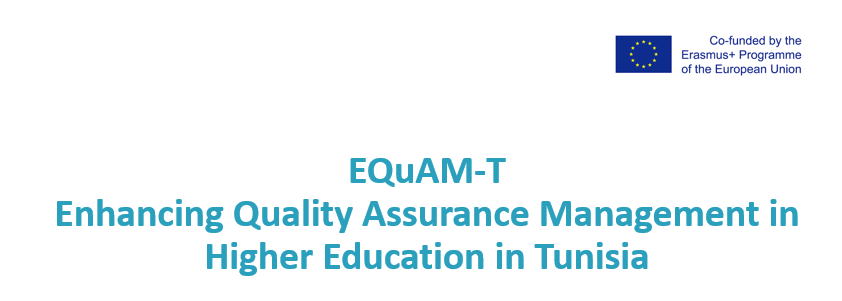 Exemples d’apports ciblés du projet EQuAM-T
WP 1       
Jan. 2021 - Mai 2021

Concertation avec l’ensemble des parties prenantes sur la situation actuelle du système d’AQ dans l’ES en Tunisie
&
Participation des acteurs clés à la co-construction d’une vision partagée sur son renforcement
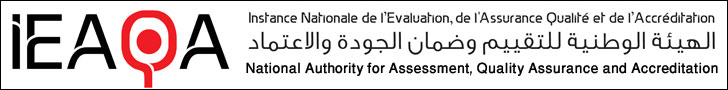 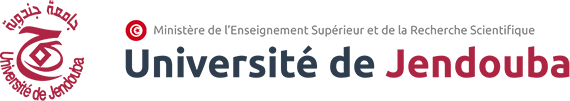 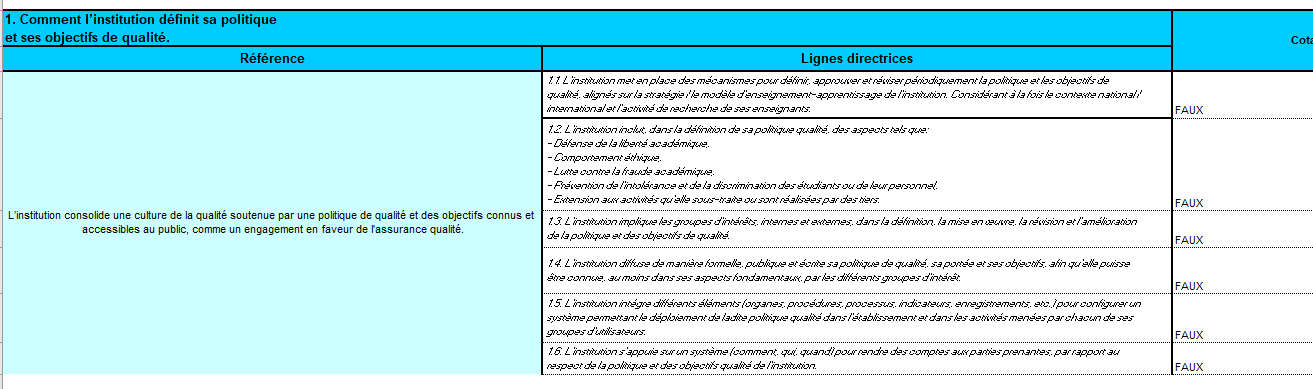 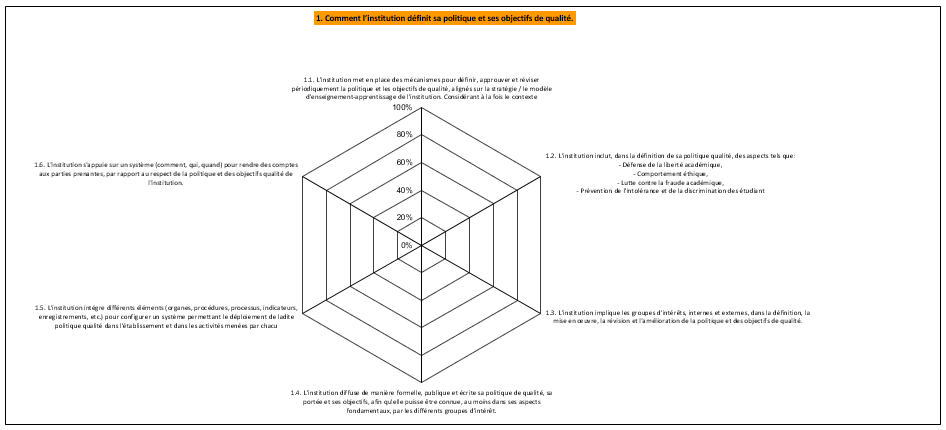 Outils 
d’auto-évaluation  
Proposés
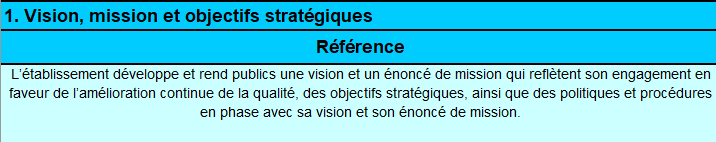 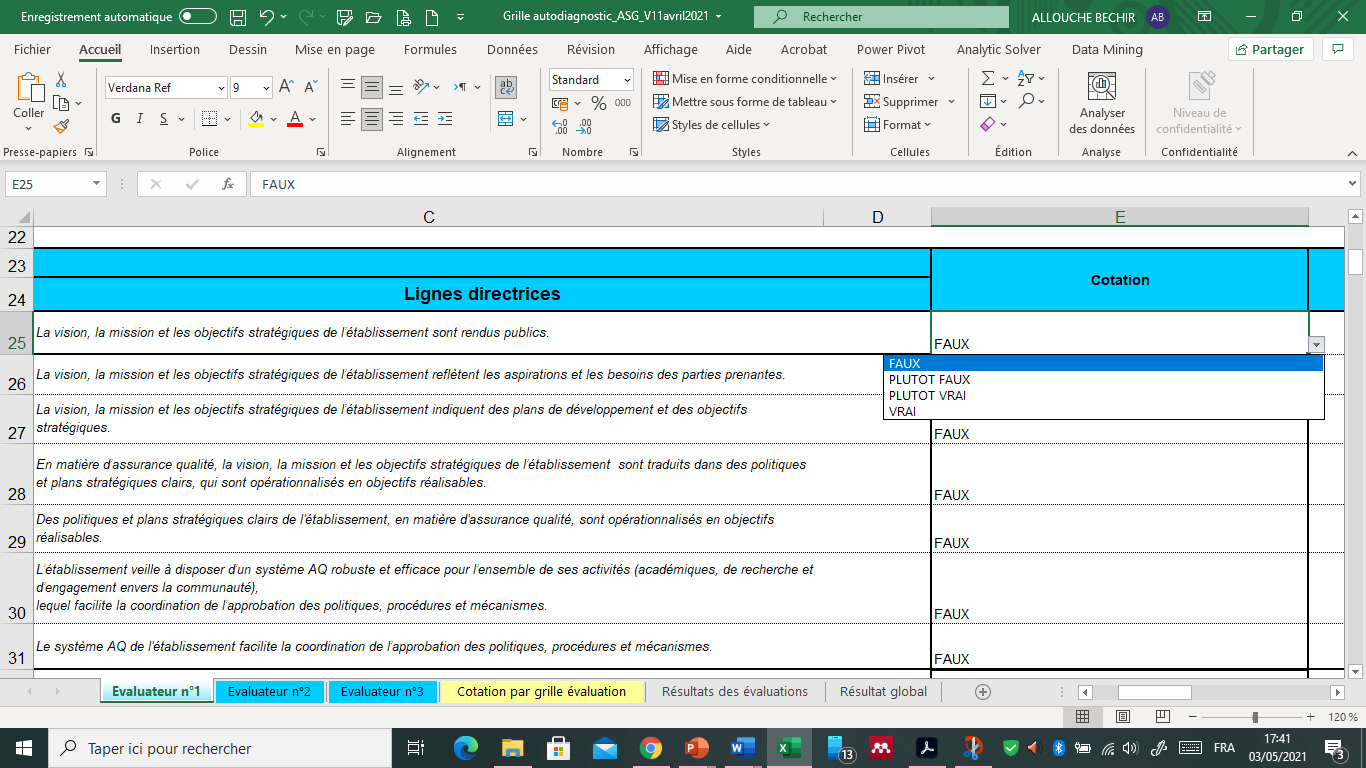 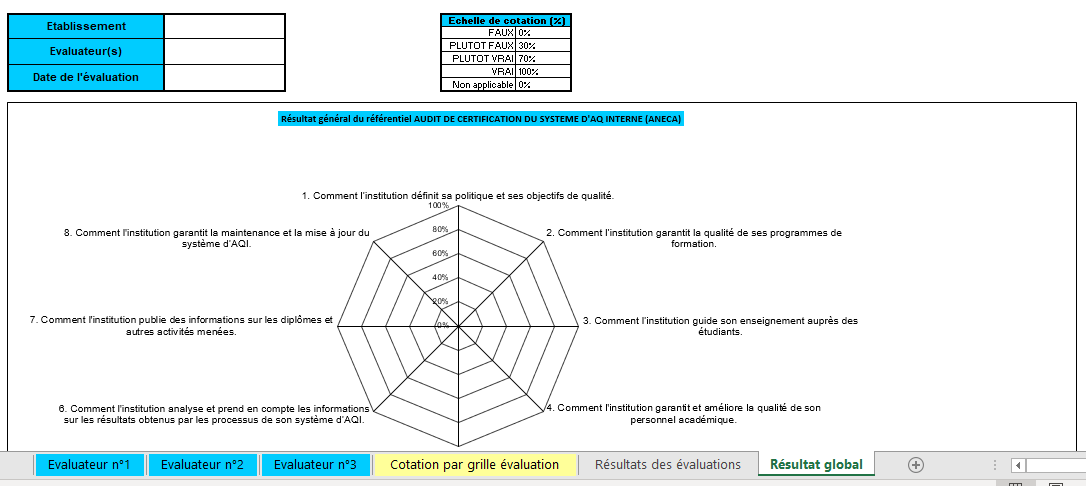 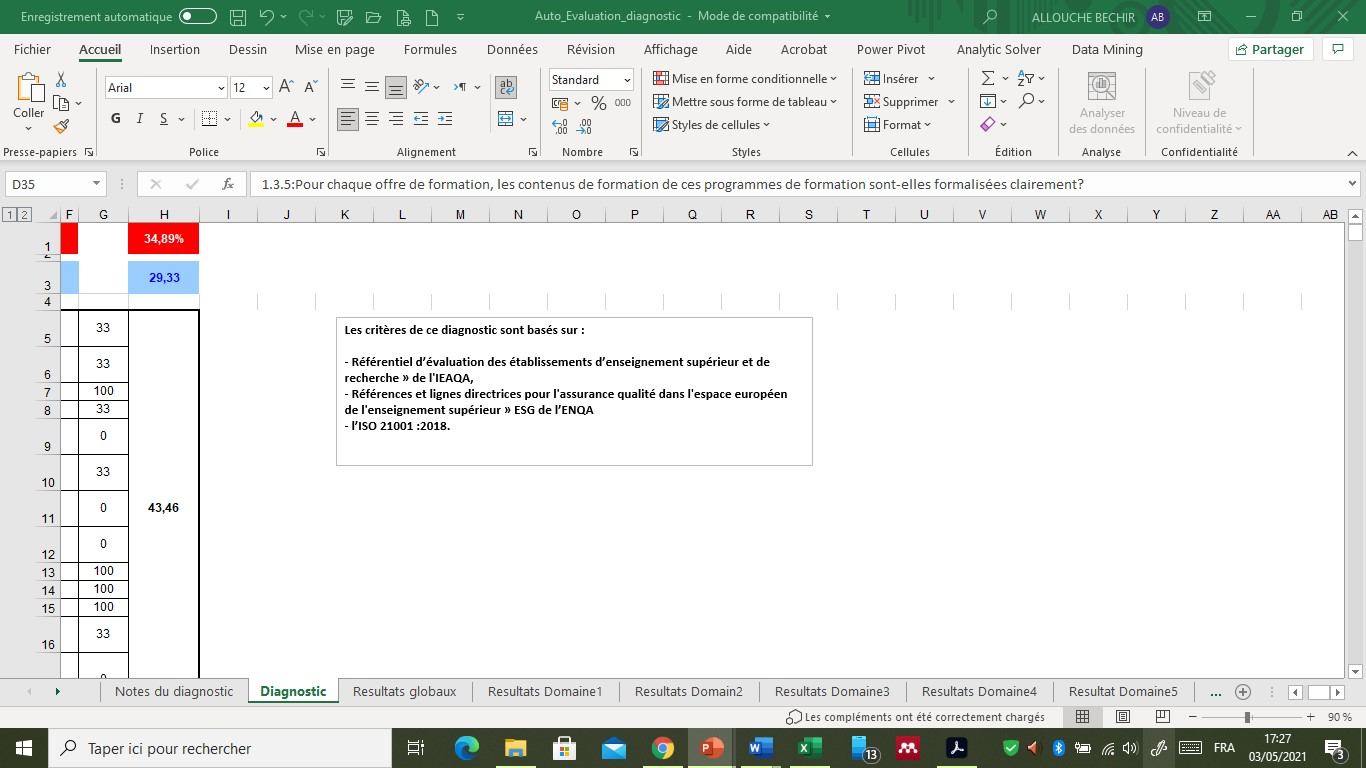 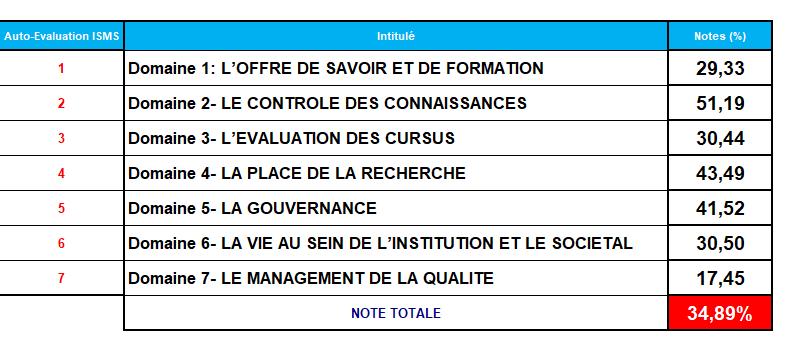 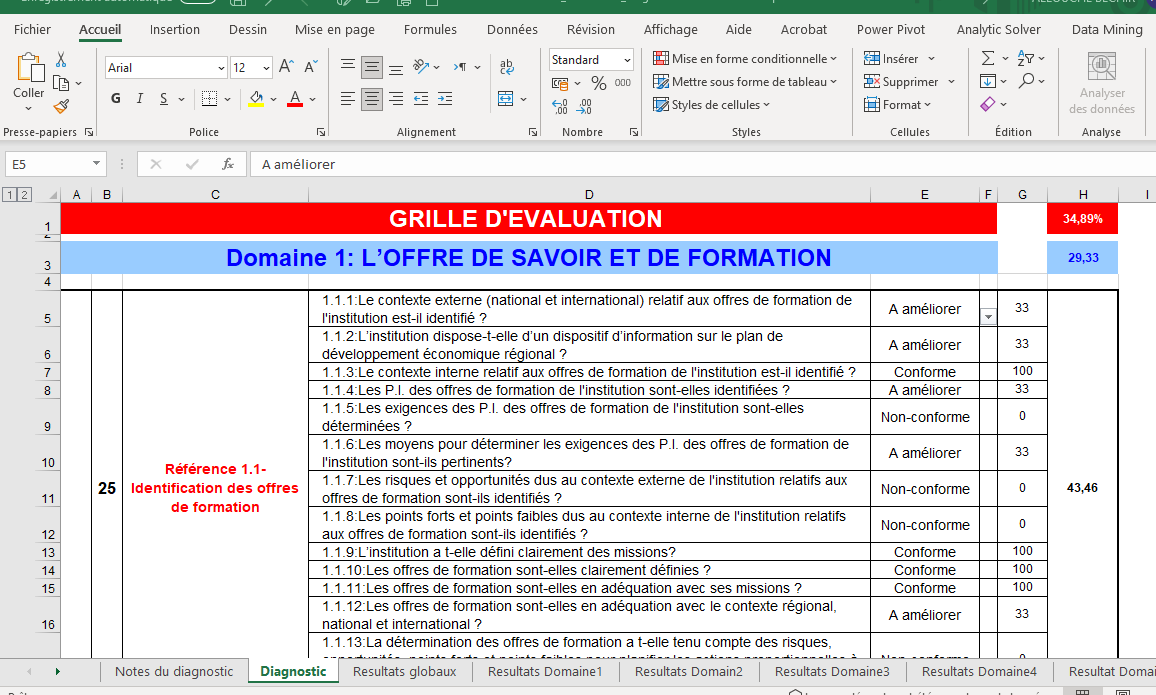 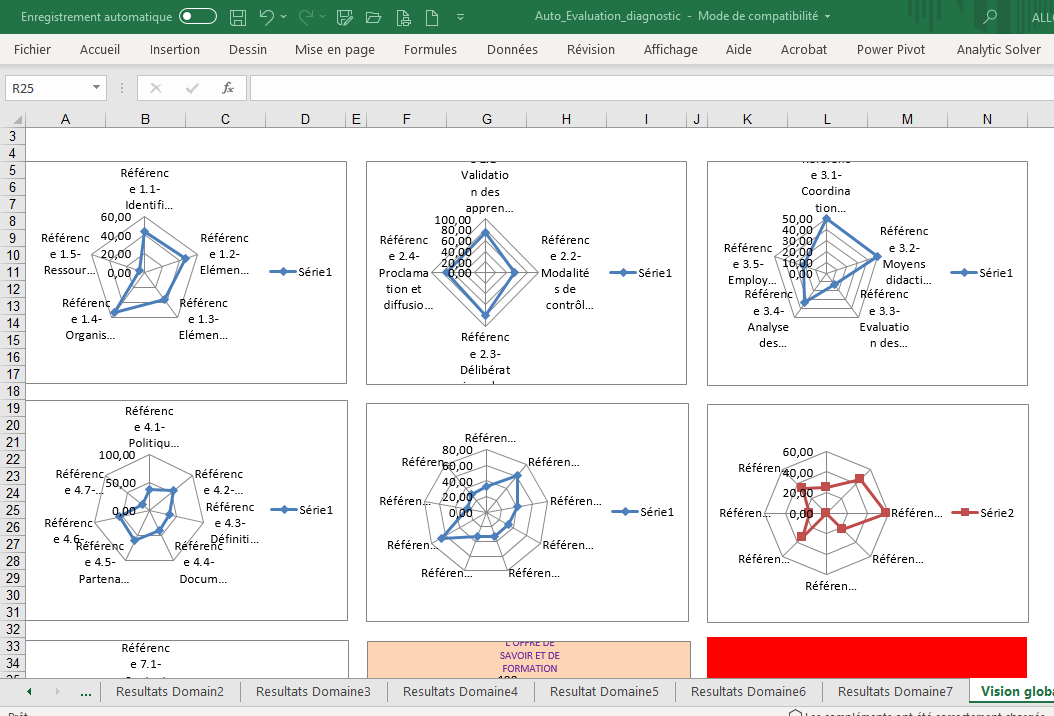 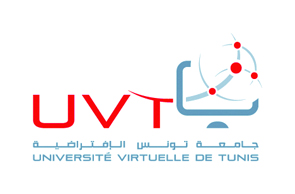 WP 2       
Avril 2021 - Nov. 2023

Professionnalisation et développement des compétences des acteurs de l’AQ en Tunisie
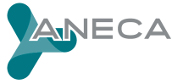 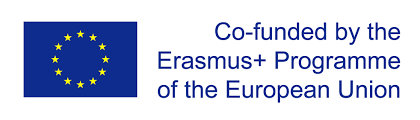 EQuAM-T : Enhancing Quality Assurance Management in Higher Education in Tunisia
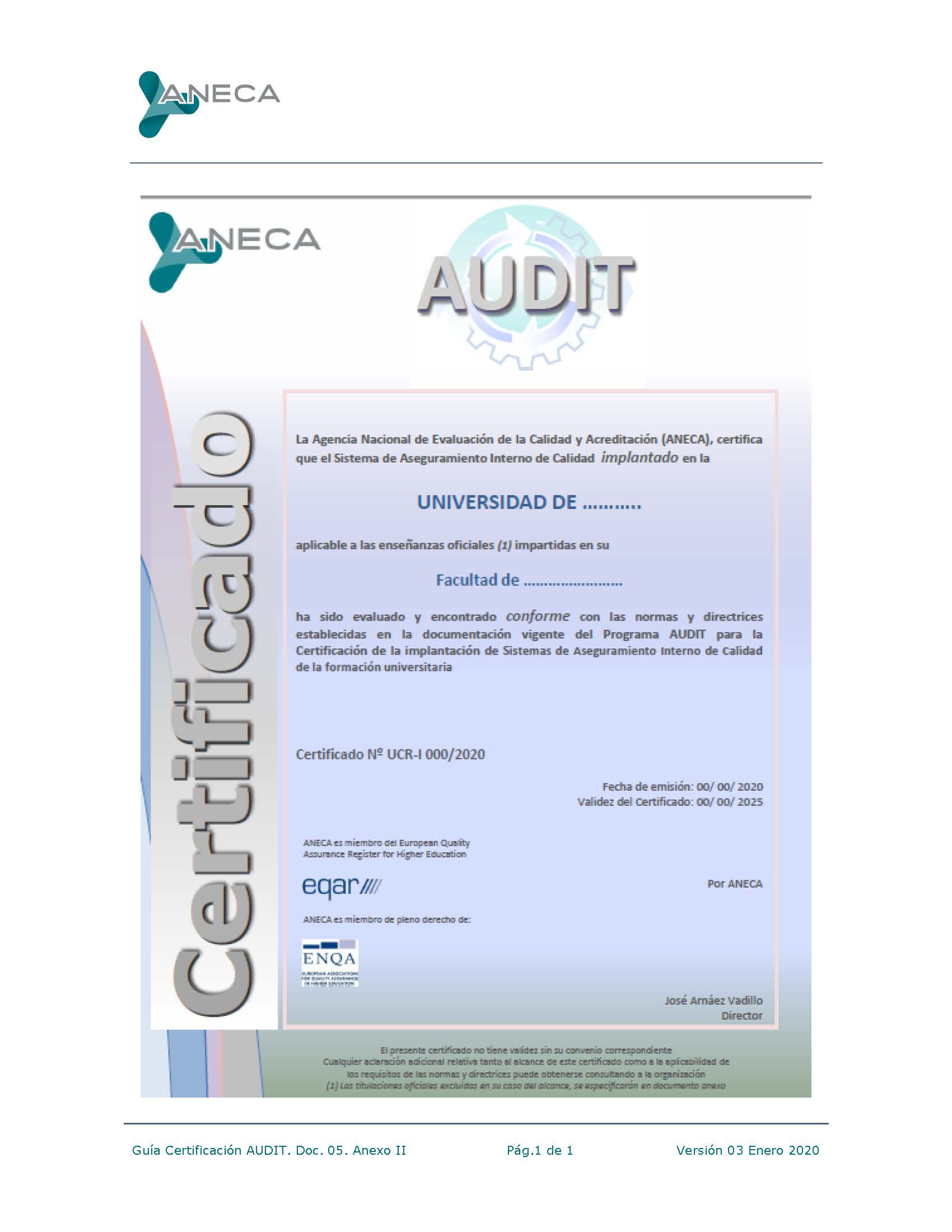 Critères pour la certification AUDIT de la
conception et la mise en œuvre des systèmes internes d'assurance qualité dans les institutions d’ES [universités et/ou leurs composante(s)] :
Critères pour la conception et la mise en œuvre des systèmes internes d'assurance qualité dans les institutions d’ES [universités et/ou leurs composante(s)]
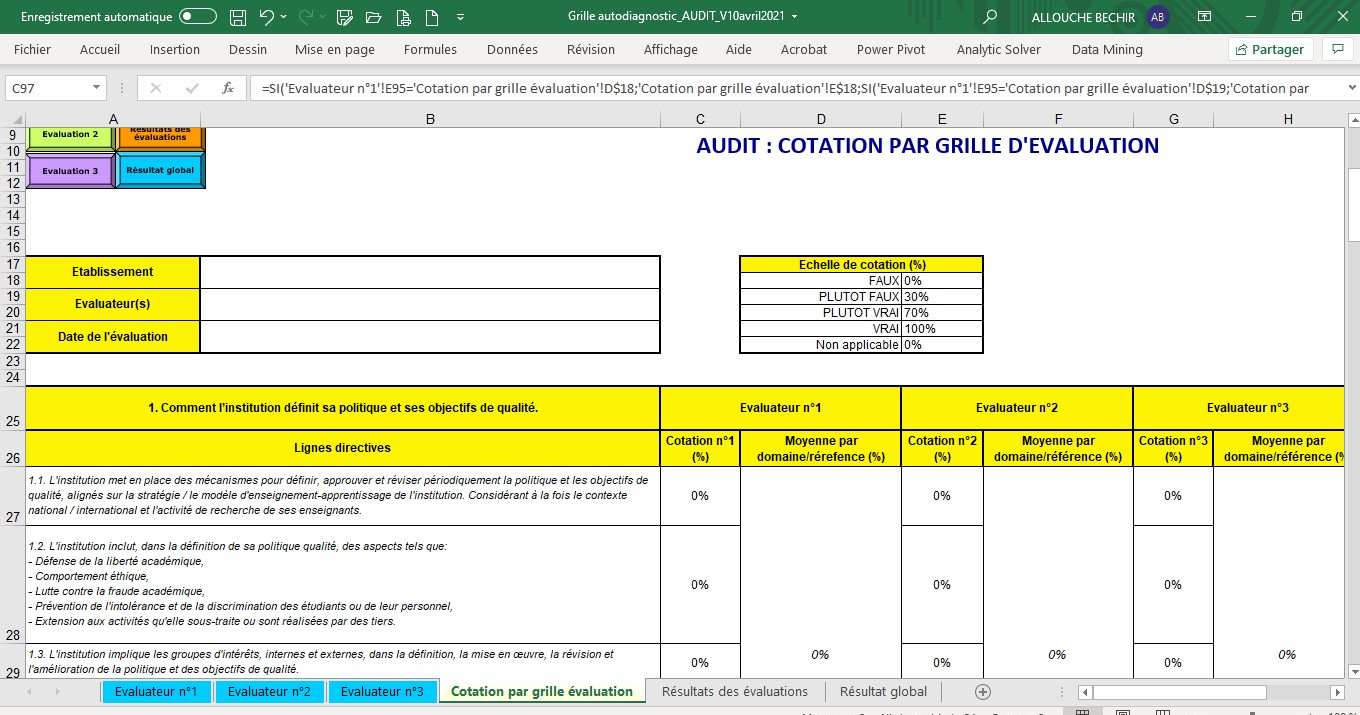